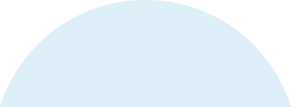 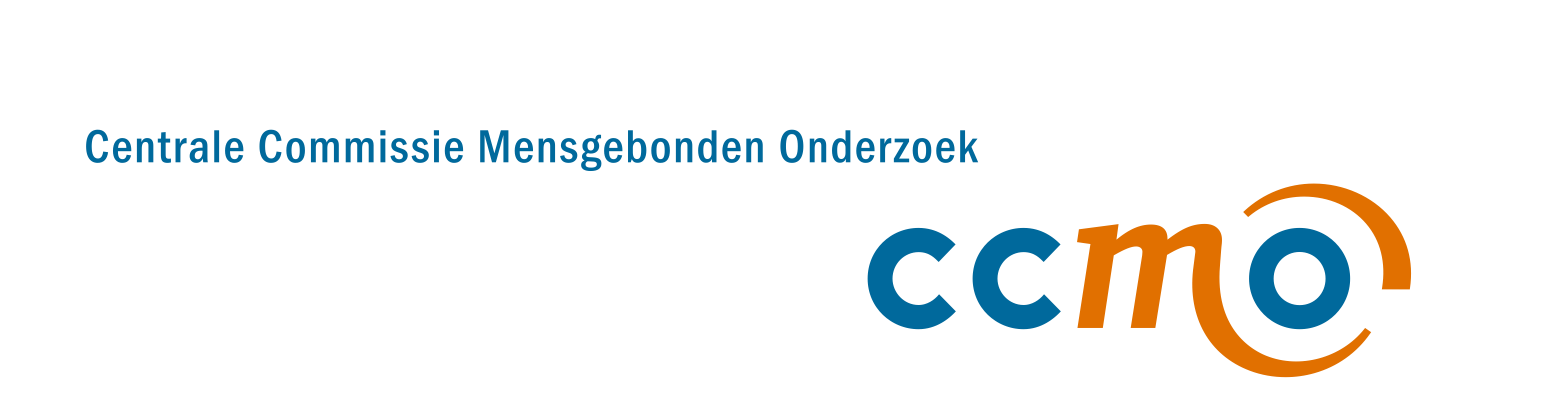 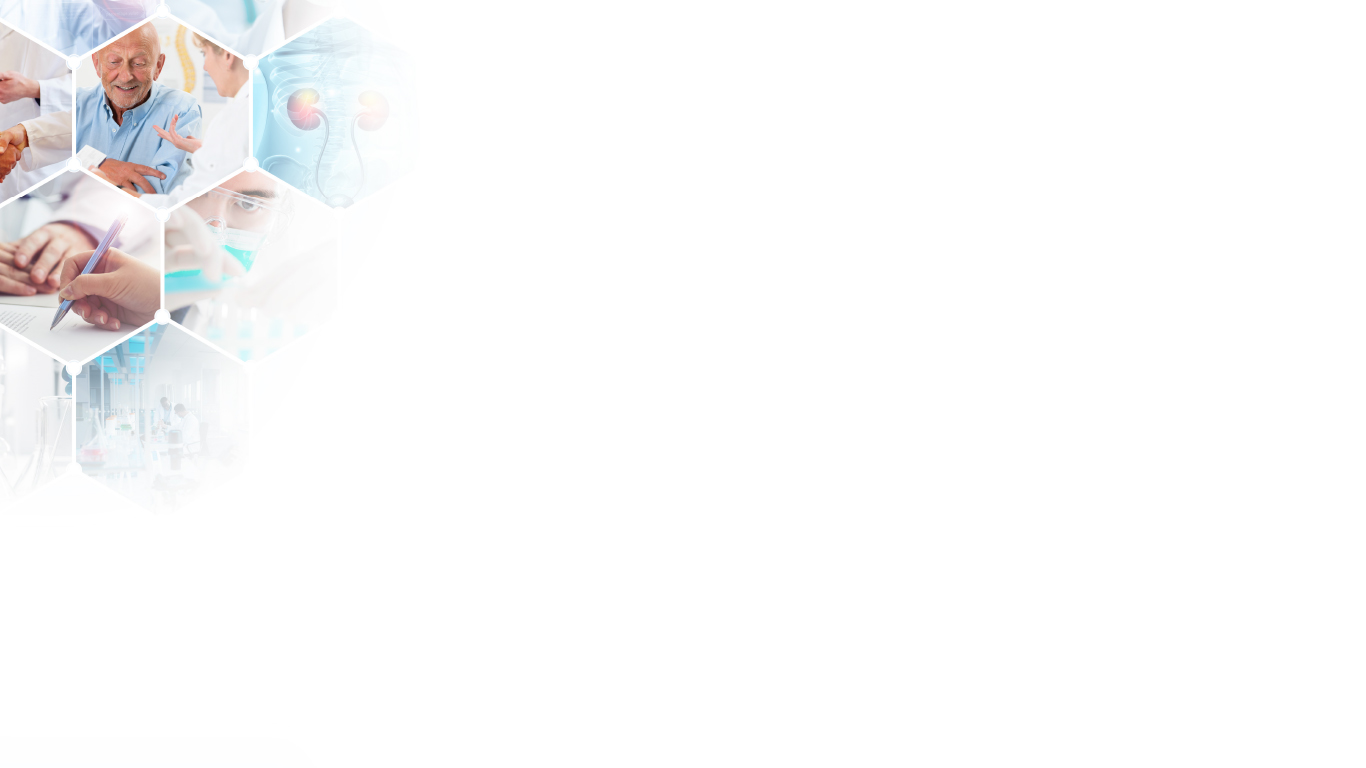 Elektronische toestemming verlening
Astrid van der Zanden, Coördinerend senior jurist Bureau CCMO
Kimberley Hemelrijk, Ontregel Het Onderzoek, Amsterdam UMC
03-09- 2024 EN VERSIE1.0
V & VN ReseArch professional meets CCMO
[Speaker Notes: Ik wilde beginnen met de theorie en dat jij de praktijk vertelt. Als we onszelf bij deze sheet even kort voorstellen ?
Wil je een eigen ppt of plak je jouw sheets achter die van mij met jouw logo etc?]
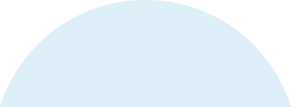 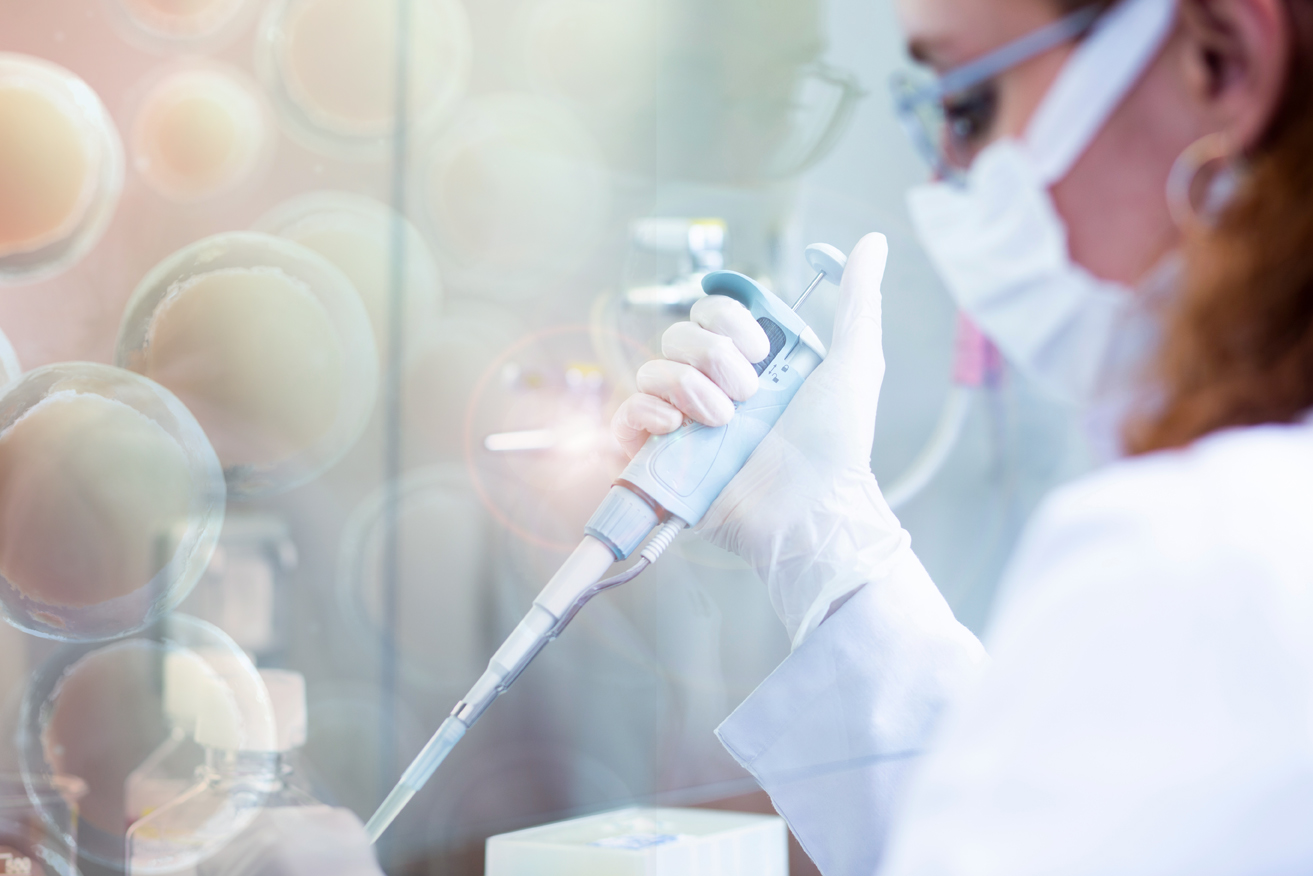 Inhoud
Theorie vs praktijk
Inleiding
Theorie
Wat staat er in de wet?
Voorwaarden nader bekeken
Praktijk
..
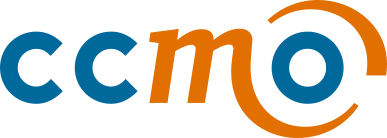 [Speaker Notes: Inleiding: hoe lang/ wie gaat wat vertellen/ vragen (wil jij die achteraf of tijdens jouw presentatie?/ ze krijgen de ppt.]
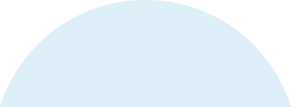 Theorie
Wat staat er in de wet?
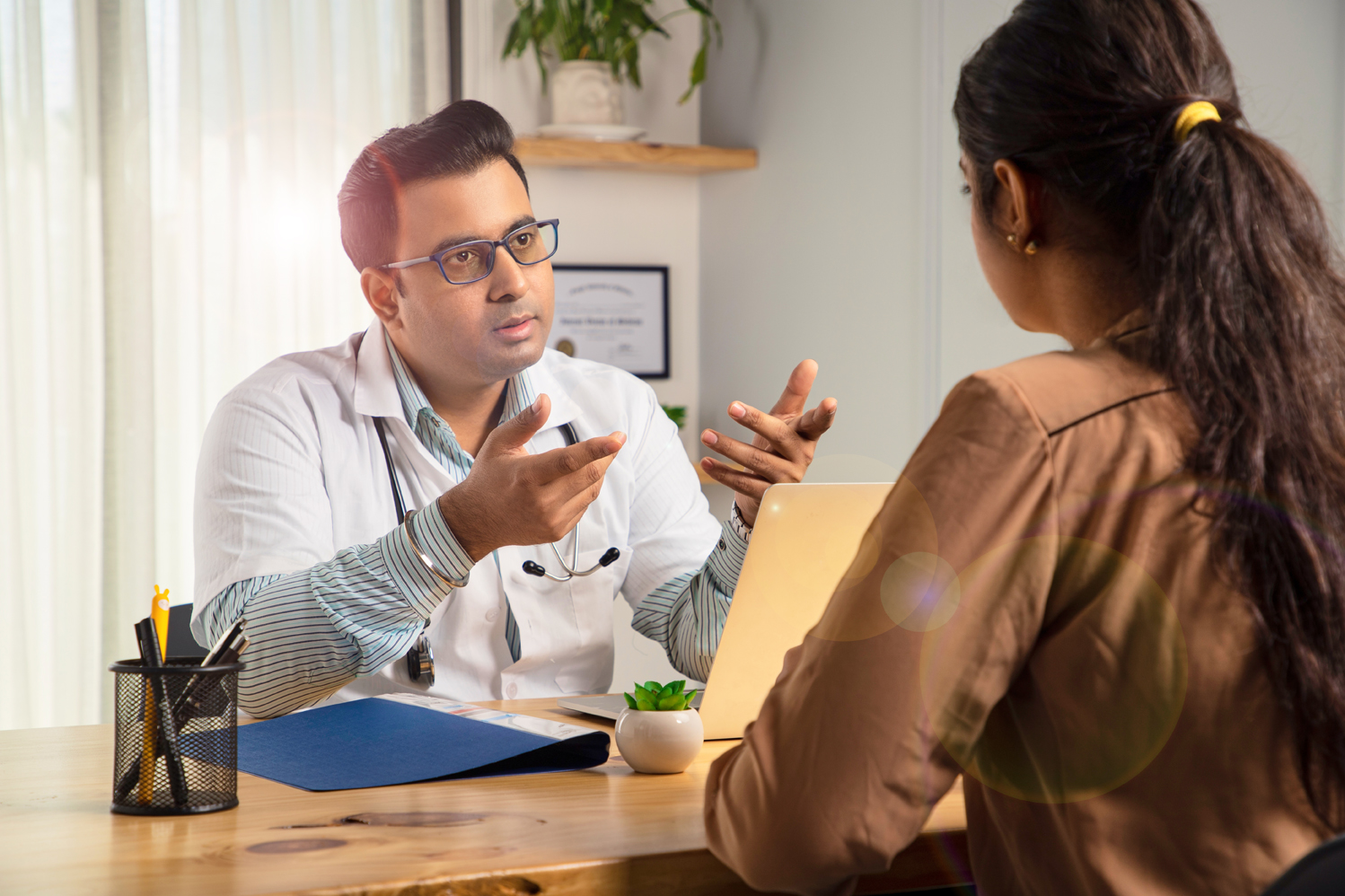 Art 6 lid 2 WMO ... toestemming kan op elektronische wijze worden verleend mits die wijze voldoende betrouwbaar en vertrouwelijk is, passend is voor het onderzoek en in het onderzoeksprotocol is vastgelegd. In het onderzoeksprotocol kan worden bepaald dat de toestemming “....” slechts op elektronische wijze kan worden verleend. 

Als de betrokkene niet in staat is te schrijven of op elektronische wijze toestemming te verlenen, kan de toestemming mondeling worden gegeven in de aanwezigheid van ten minste één getuige.
Elektronische toestemmingverlening
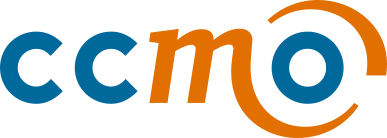 [Speaker Notes: Waarom deze wijziging + OoK de reikwijdte hier benoemen (WMO maar ook CTR etc).]
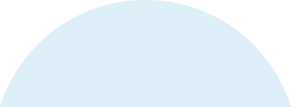 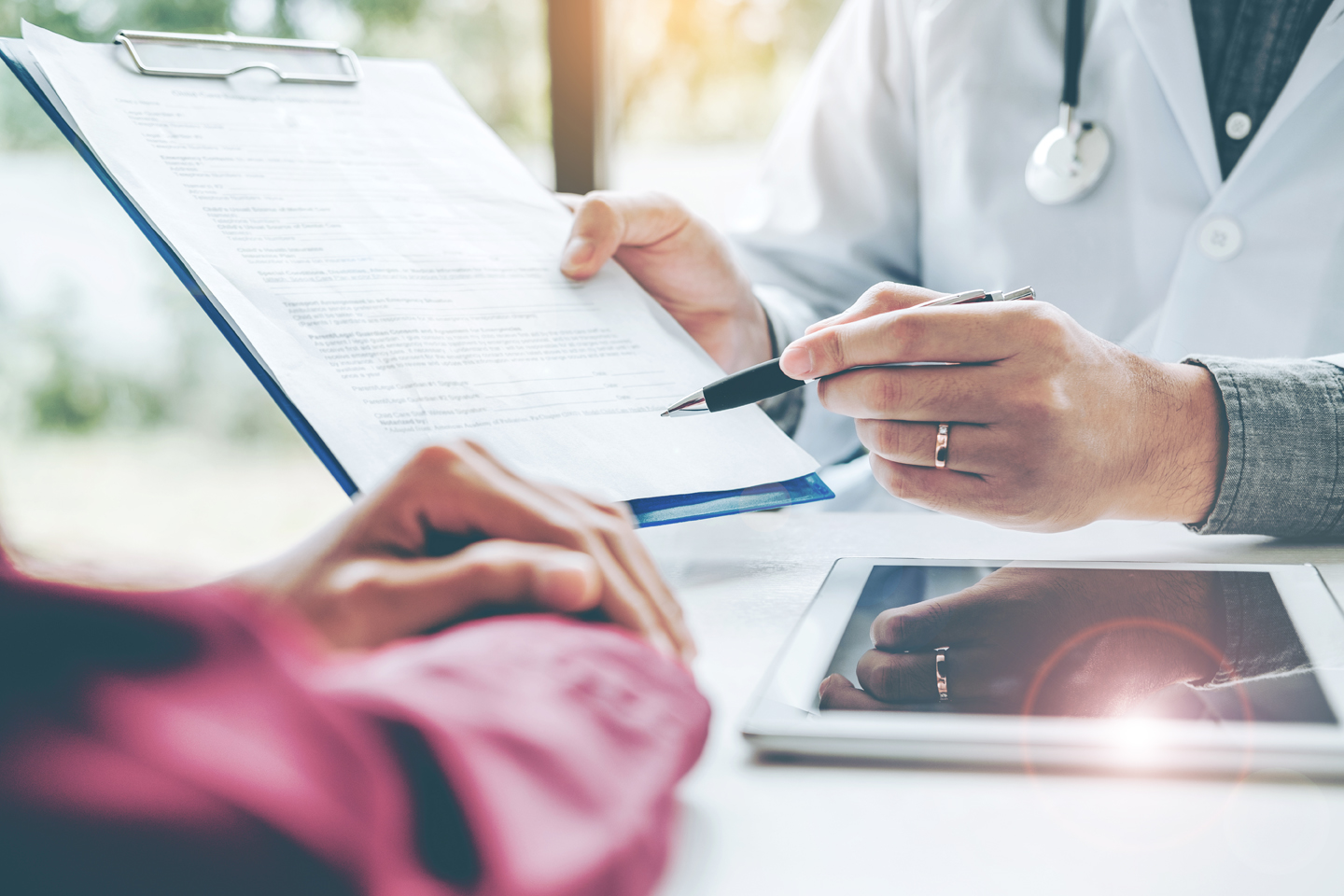 Theorie
Voorwaarden nader bekeken
passend zijn voor het onderzoek
het proces moet voldoende betrouwbaar en vertrouwelijk zijn
de procedure beschreven in het protocol
uniformiteit: 
Toestemming Elektronisch proberen ook op elektronische wijze in te lichten
Toestemming elektronisch  proberen ook deelname aan het onderzoek te beëindigen, elektronisch
de proefpersoon kan altijd vragen om schriftelijke inlichtingen (proefpersoneninformatie brief) en/of een voorafgaand gesprek met een lid van het onderzoekteam.
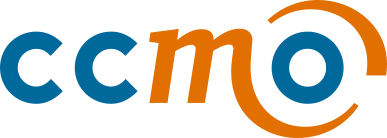 [Speaker Notes: Varieert en is ter beoordeling toetsingscommissie.
Afhankelijk van de technische ontwikkelingen. Verrichter moet borgen dat e.e.a. voldoende betrouwbaar en vertrouwelijk is (conform AVG UAVG).
Hoe vindt de info uitwisseling plaats en in welke digitale omgeving. Hoe ga je de identiteit vaststellen  beschrijven, etc. Zie Handreiking elektronische toestemming stap 2 punt 4.]
Voorstellen
Arts onderzoeker Bij de interventiecardiologie bij dr. Delewi
Ontregel het onderzoek Houd het medisch-wetenschappelijk onderzoek werkbaar
Werkgroep e-consent Amsterdam UMC
Waarom e-consent?
Patienteninformatie folder (PIF)
Op de bus doen? 
Slecht ter been i.v.m. leeftijd of ziekte
Topsporter
Brieven raken kwijt
Thuis onjuist ondertekend
Mappen 
Makkelijk terug te lezen
Milieu
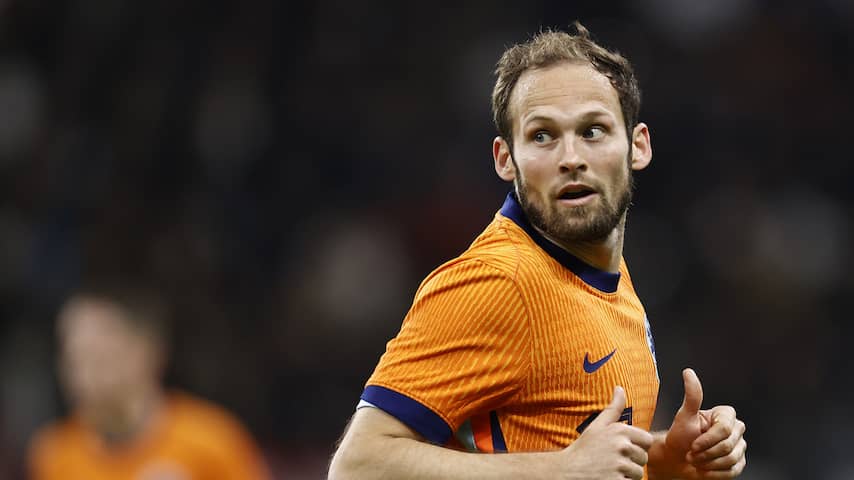 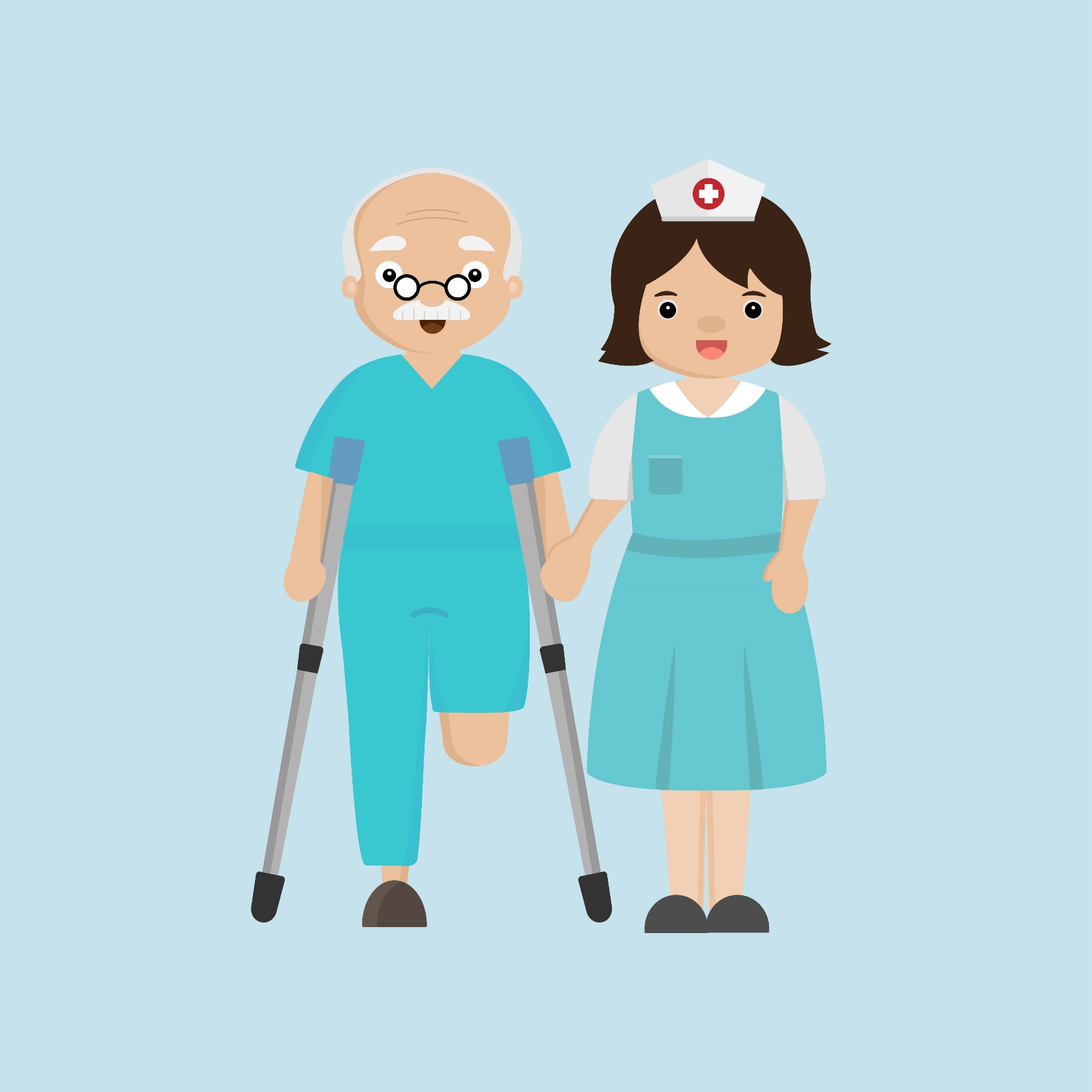 Augustus 2022
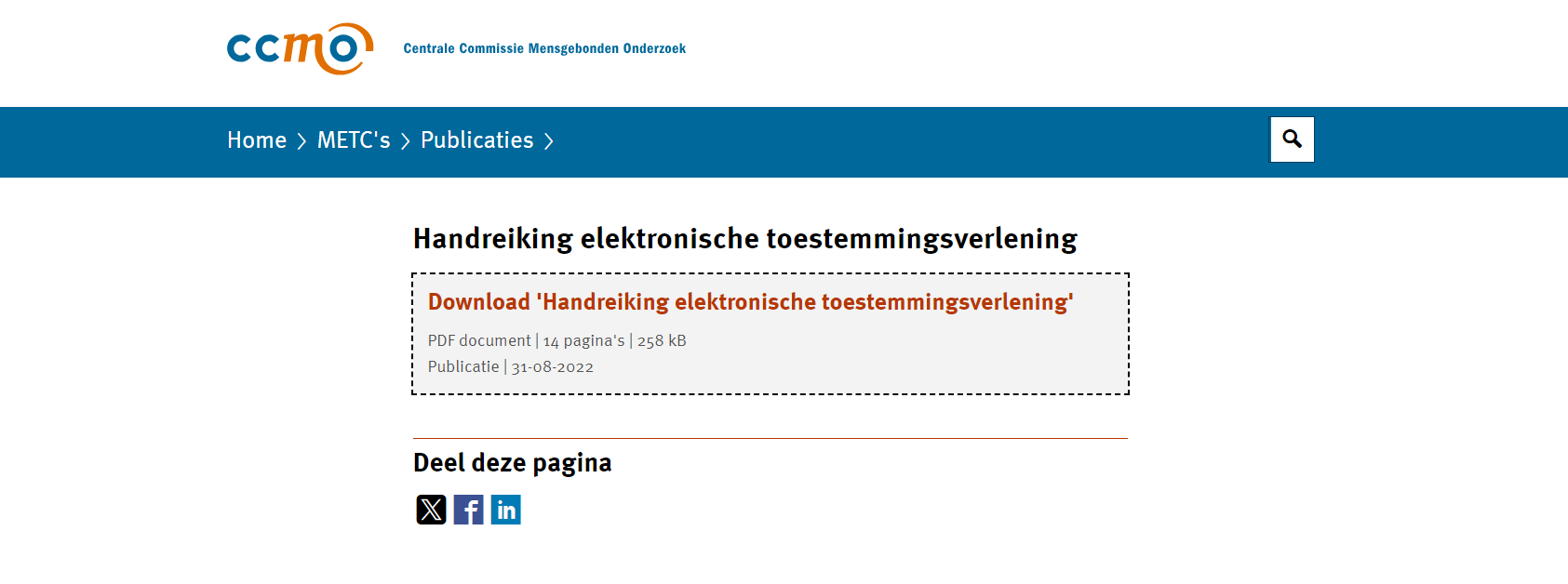 Ervaringen
Veel soorten vendors
Van de arts-onderzoeker
Lid van de METC commissie
Soorten vendors
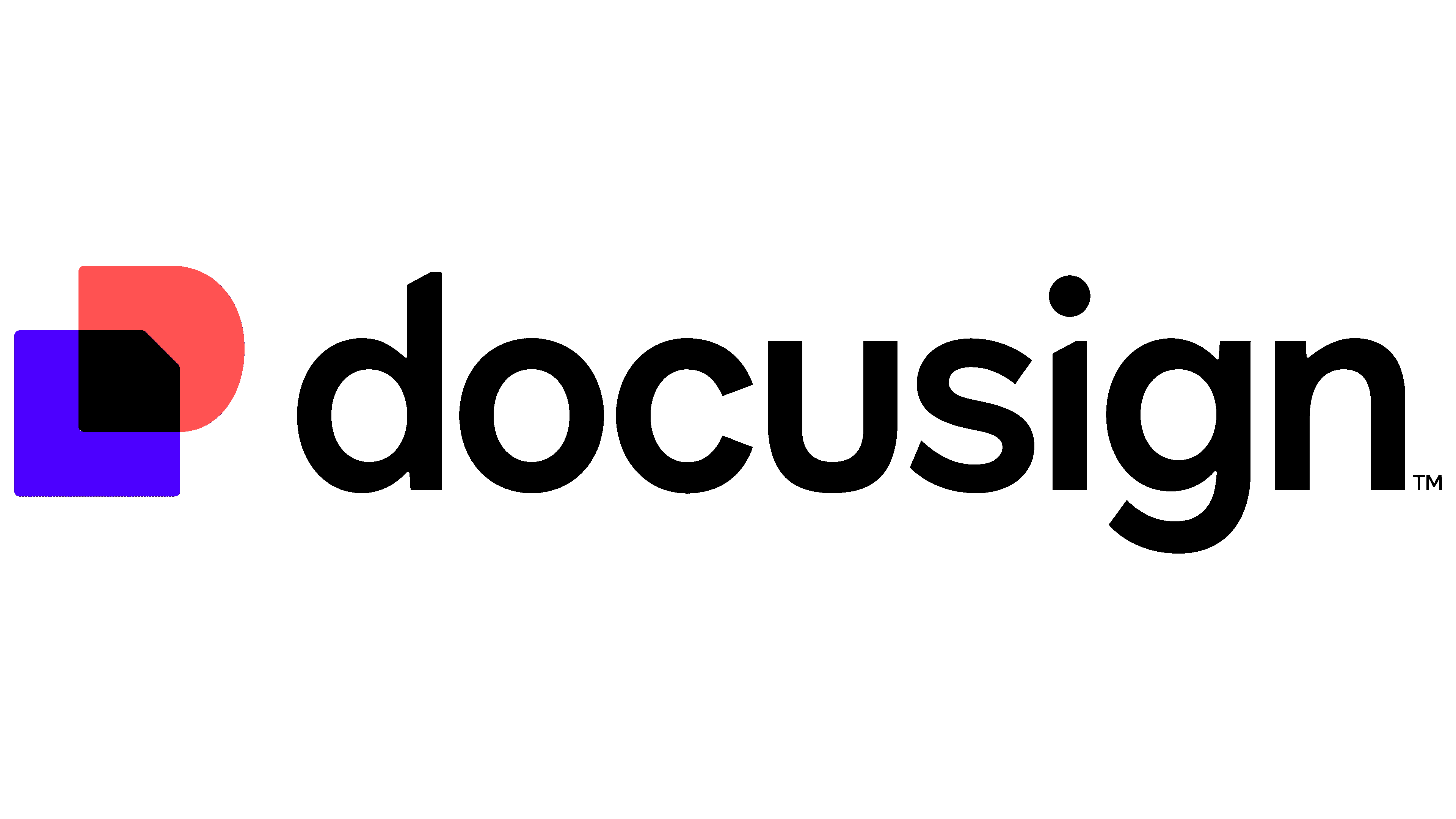 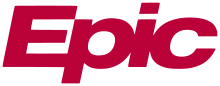 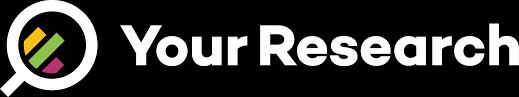 [Speaker Notes: Bron plaatjes: Partners en klanten | Maastricht University
DocuSign Logo, symbol, meaning, history, PNG, brand (logos-world.net)
Epic Systems – Wikipedia
Your Research Clinical Trial Management System (CTMS)]
Soorten vendors
Momenteel in Amsterdam UMC nog geen duidelijkheid welke vendors geschikt zijn
Bijvoorbeeld, Castor/Docusign alleen e-mail 
Nu Epic afhankelijk, multicenterstudies?
Ervaringen arts-onderzoekers
Hogere reponse percentage
Makkelijk overzicht wie er nog brieven moet tekenen/ wie al heeft getekend
Amendement makkelijk opnieuw versturen
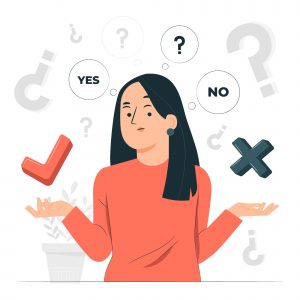 Ervaringen METC
Kost geen extra tijd voor beoordelingen
Vaak komt verzoek gezamenlijk met “toestemming” privacy 
Officer
[Speaker Notes: Bron afbeelding: Medisch Ethische Toetsingscommissie Amsterdam UMC]
Ervaringen (onderzoeks)verpleegkundigen
Wat zijn jullie ervaringen met PIF danwel e-consent?
Mogelijk in de toekomst
Gemak: Voor research professional en patiënt
Thuis ondertekenen
1 druk op de knop te uploaden, maar ook te downloaden
Mogelijkheid voor papieren optie
Keurmerk: Uniforme richtlijn welke vendor veilig gebruikt kan worden
(zonder extra discussie per METC)
Multicenter studies niet ziekenhuis afhankelijk (Epic)
Dankjewel voor de aandacht!
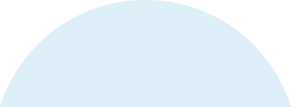 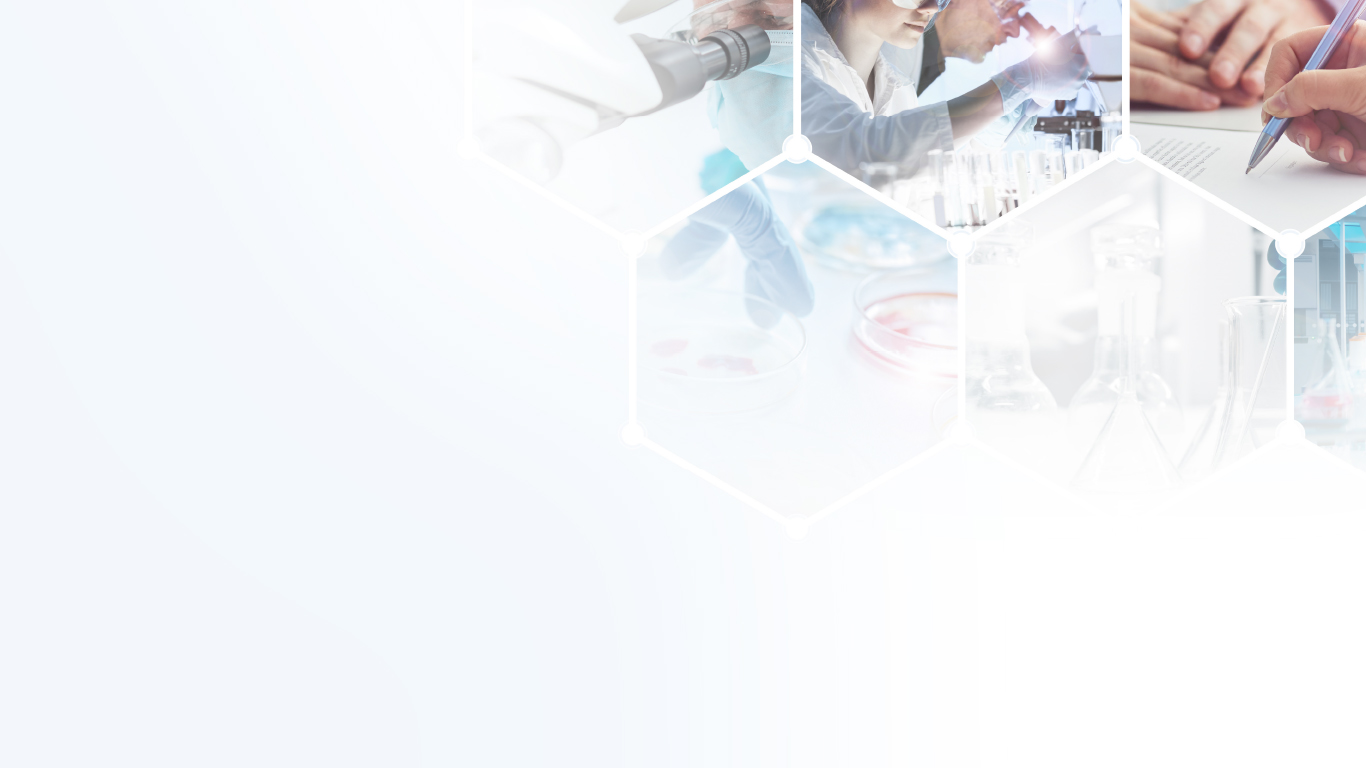 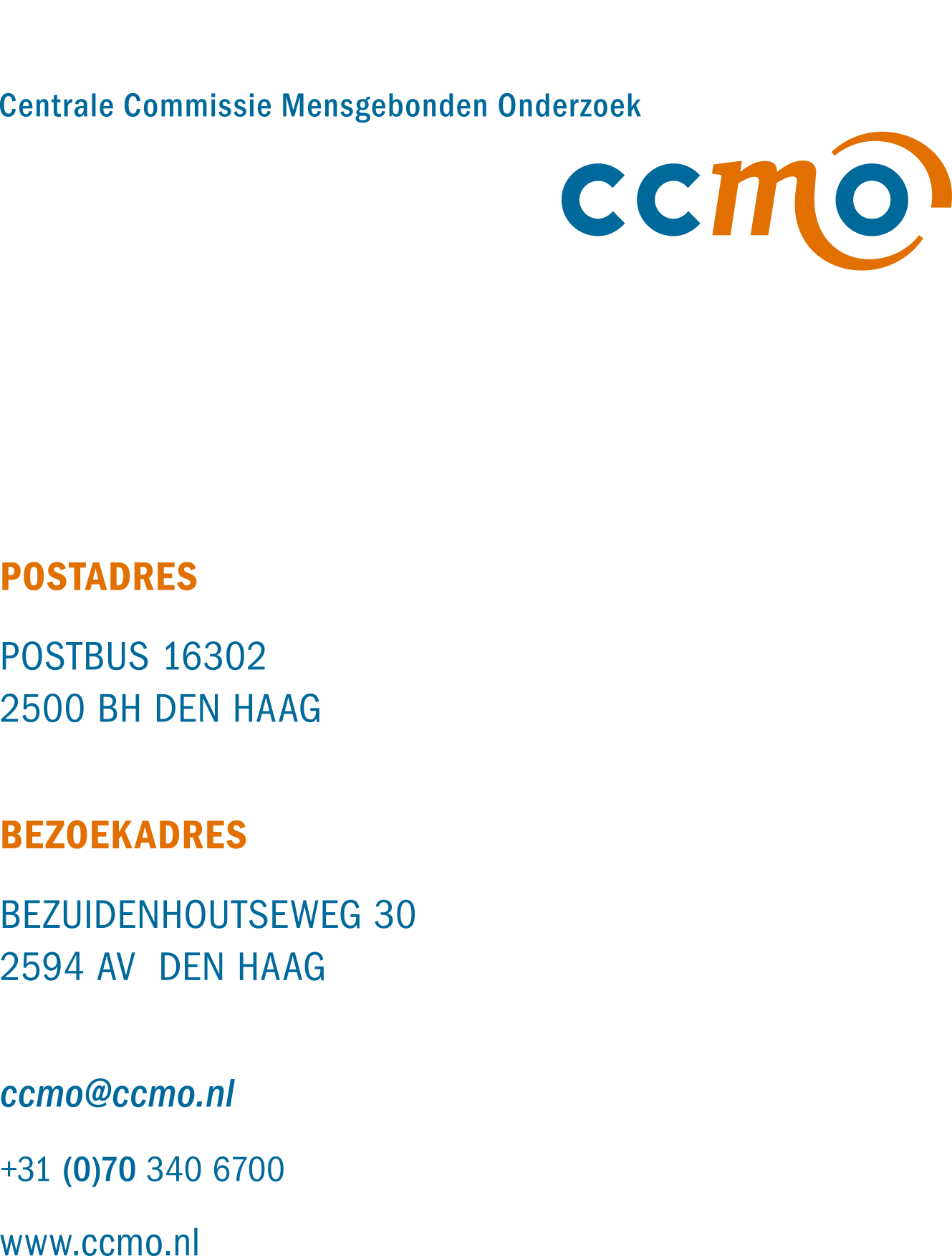 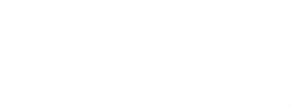